Сказка Колобок
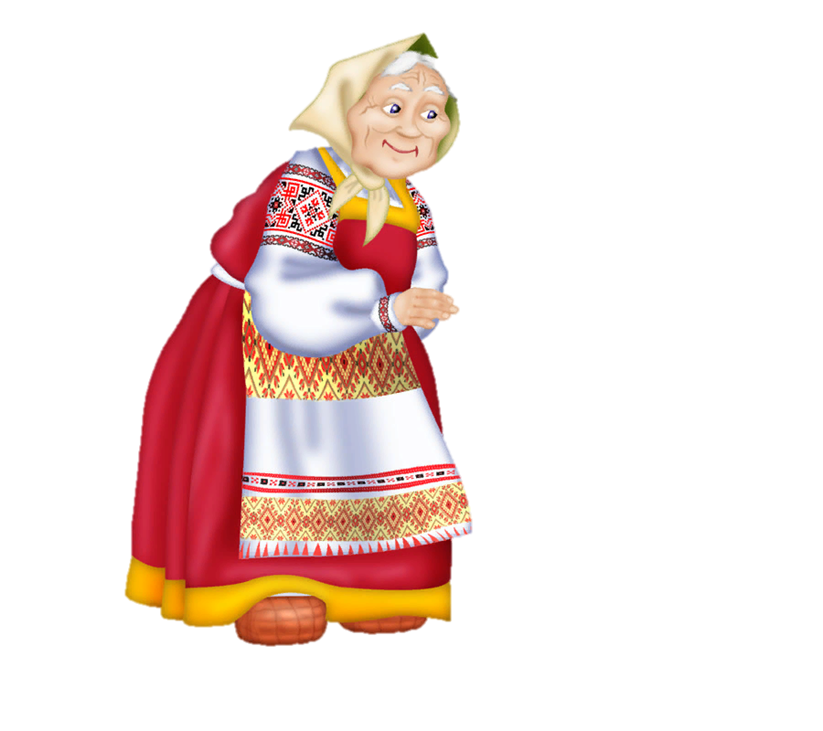 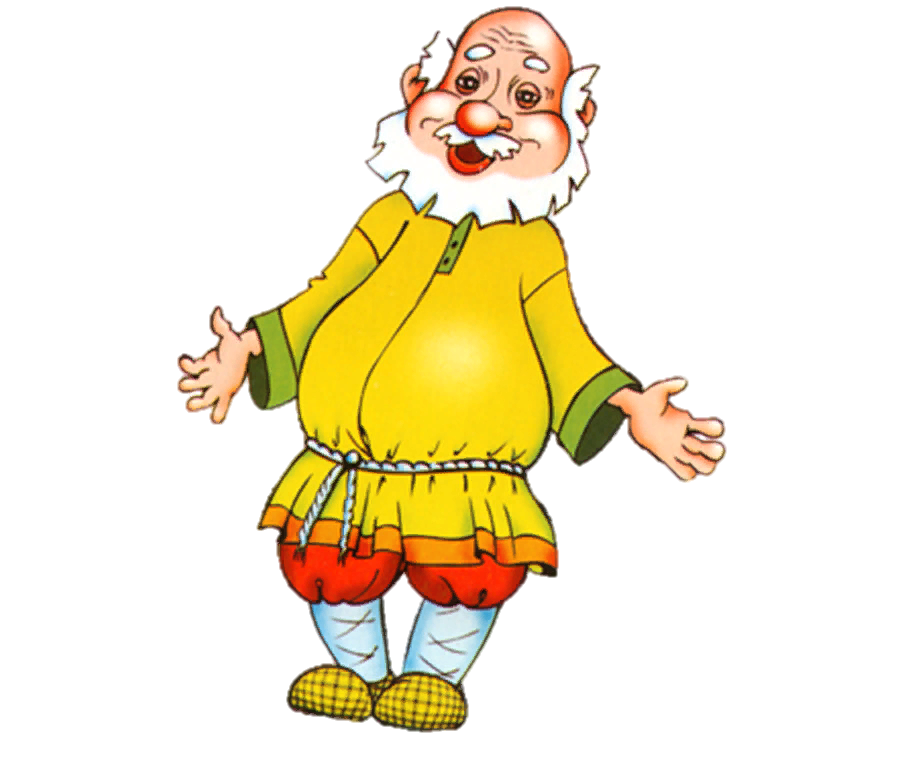 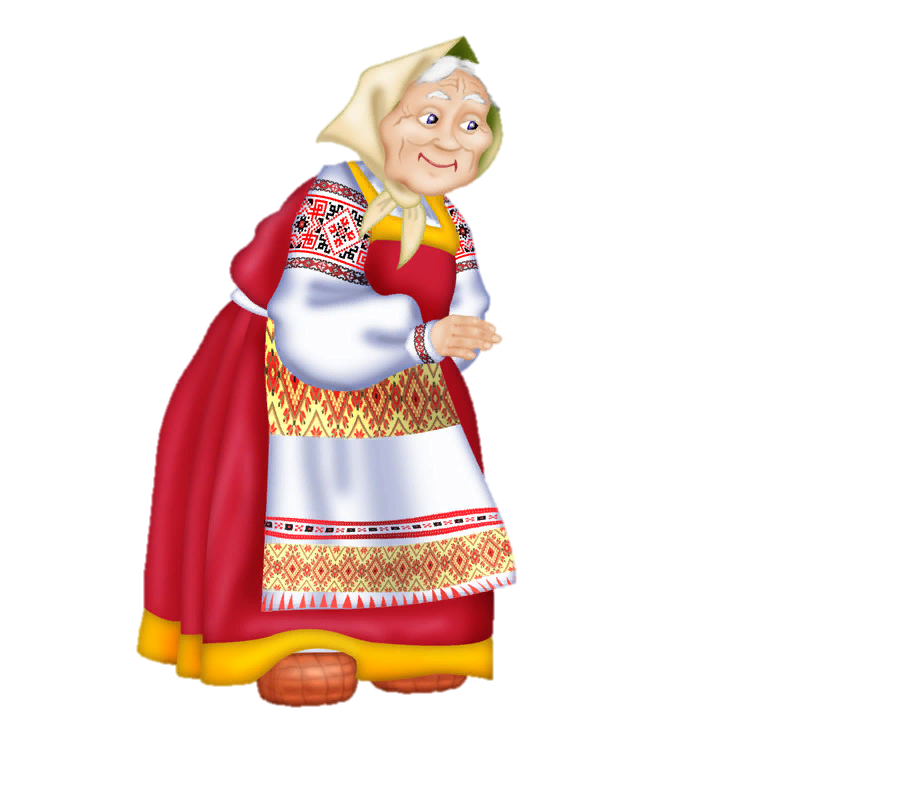 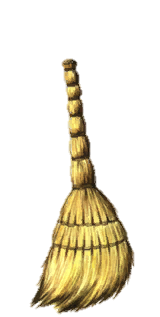 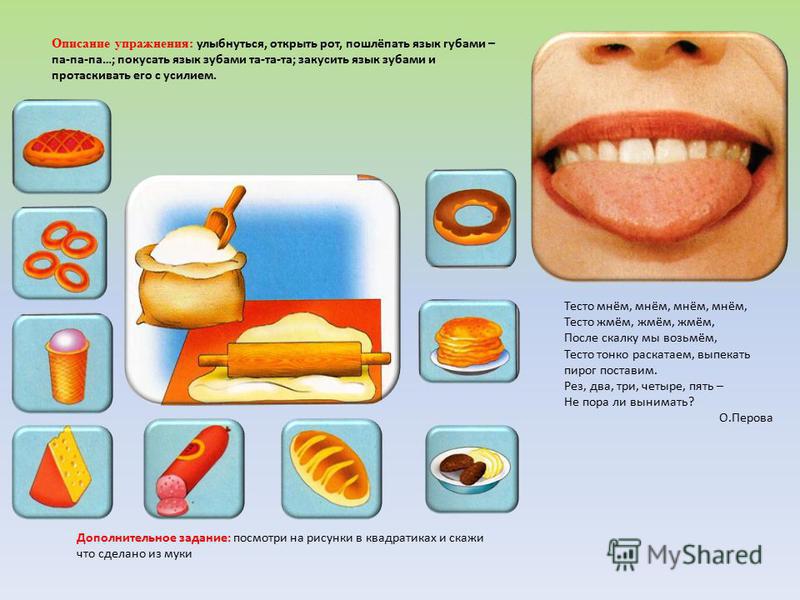 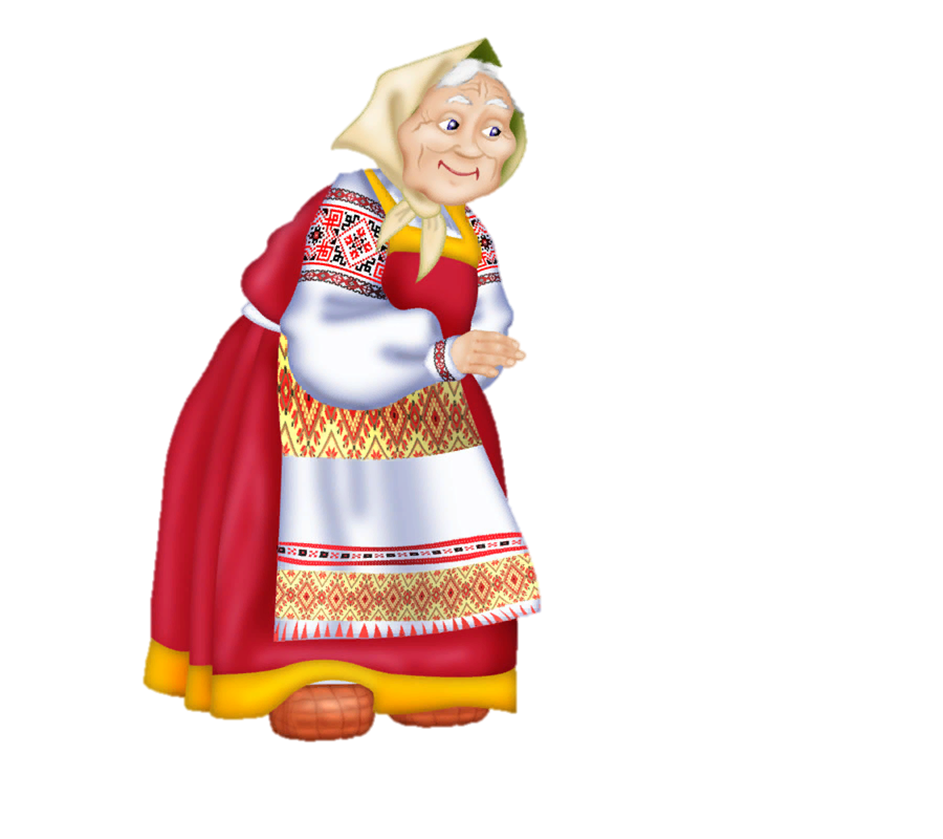 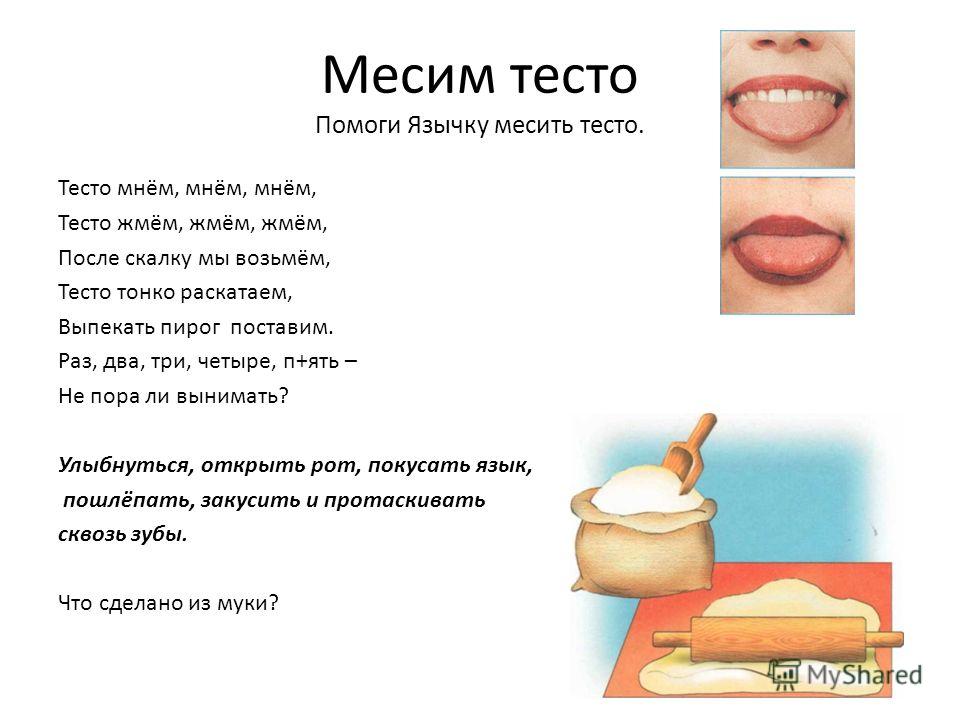 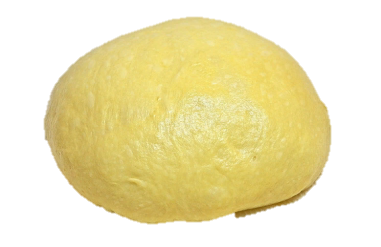 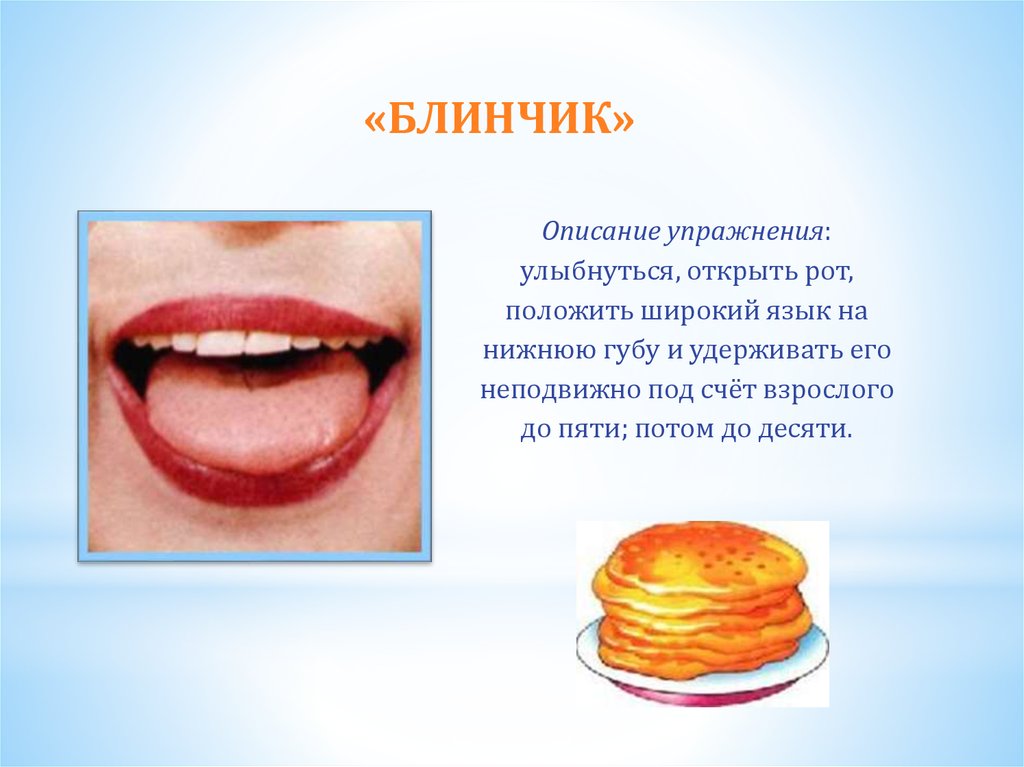 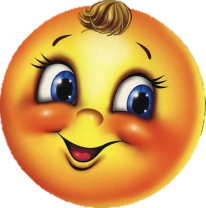 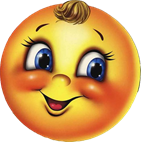 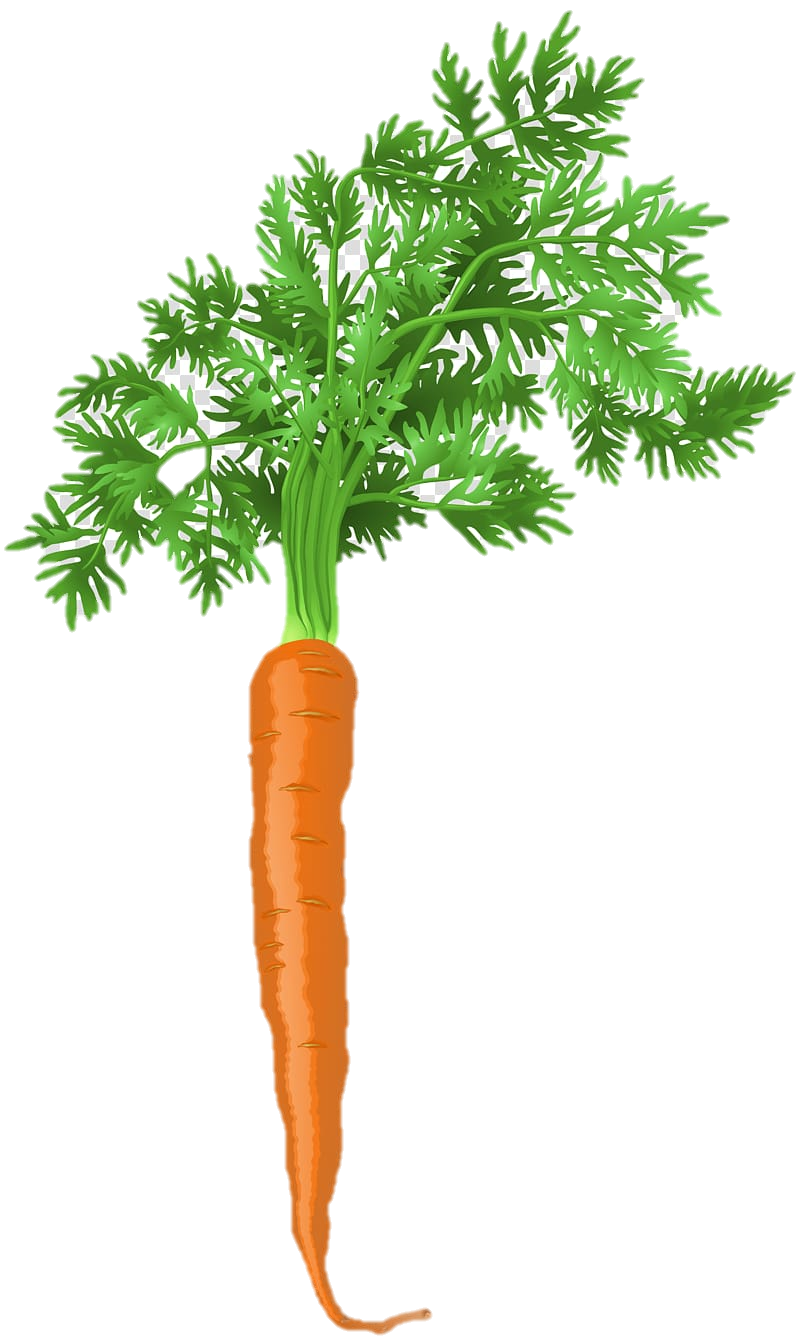 Назови овощи ласково
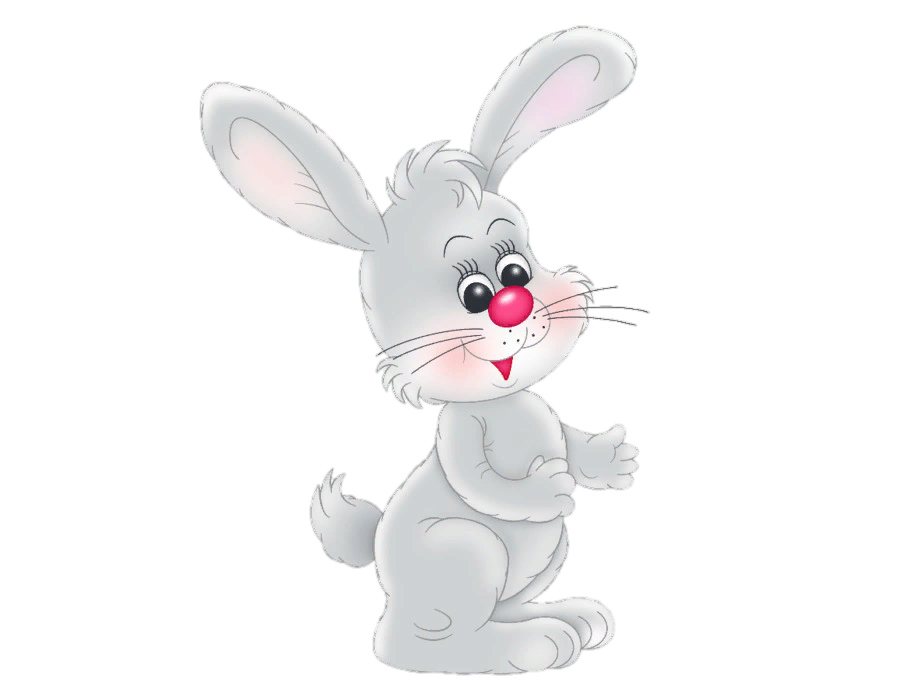 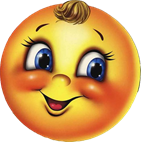 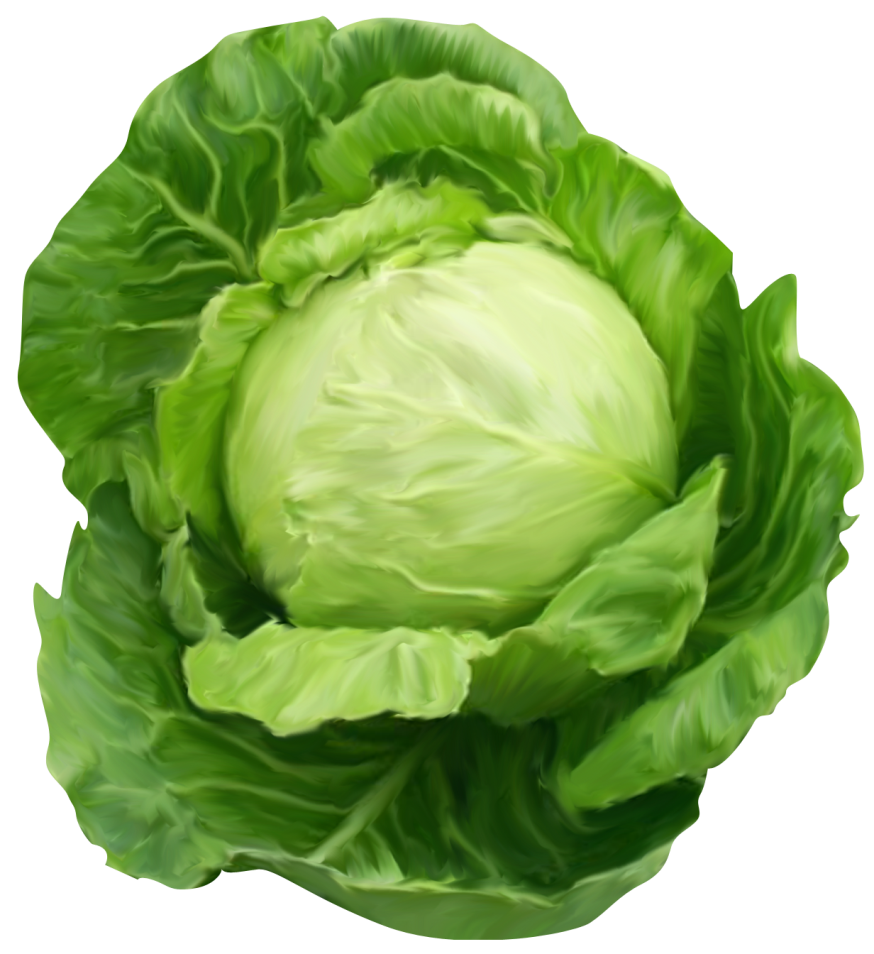 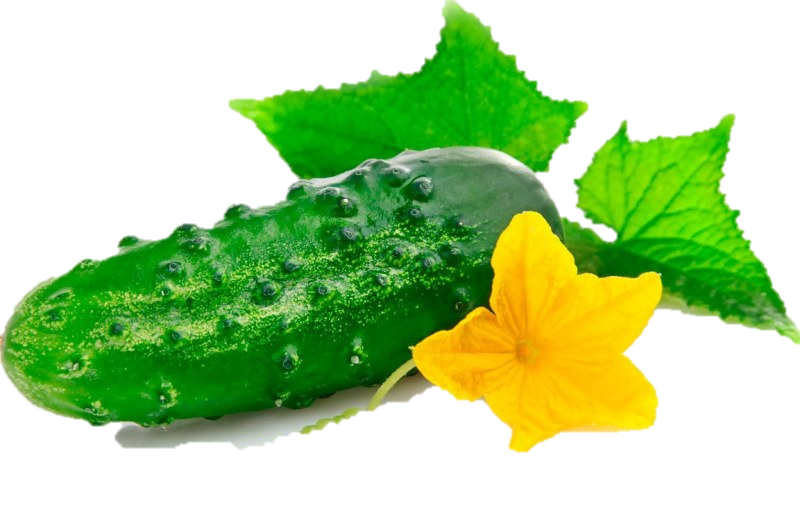 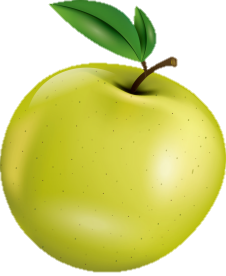 Помоги колобку найти ягоды для медведя
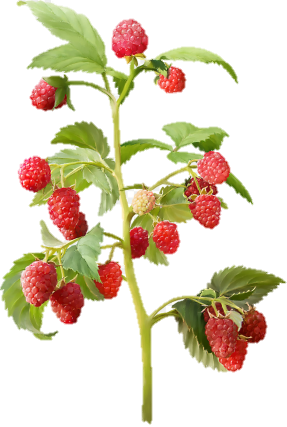 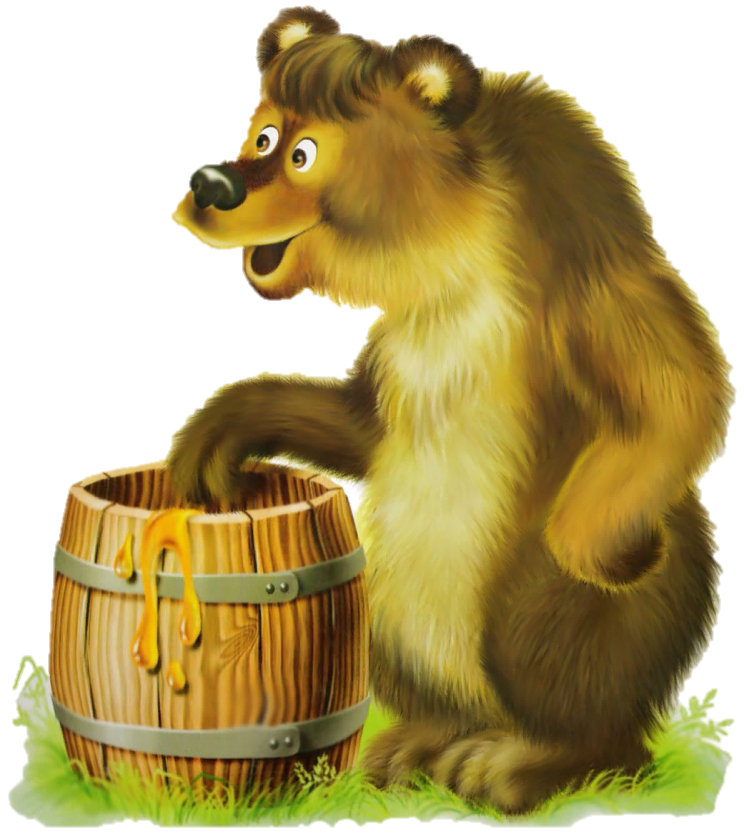 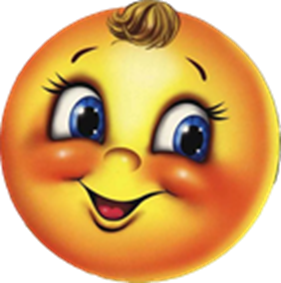 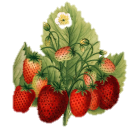 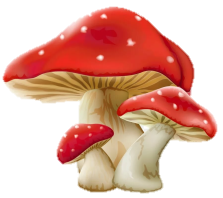 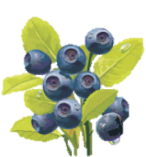 Помоги колобку найти слова со звуком У
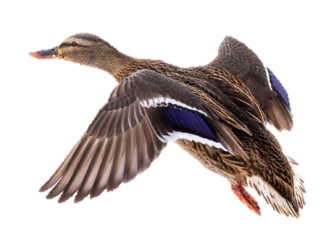 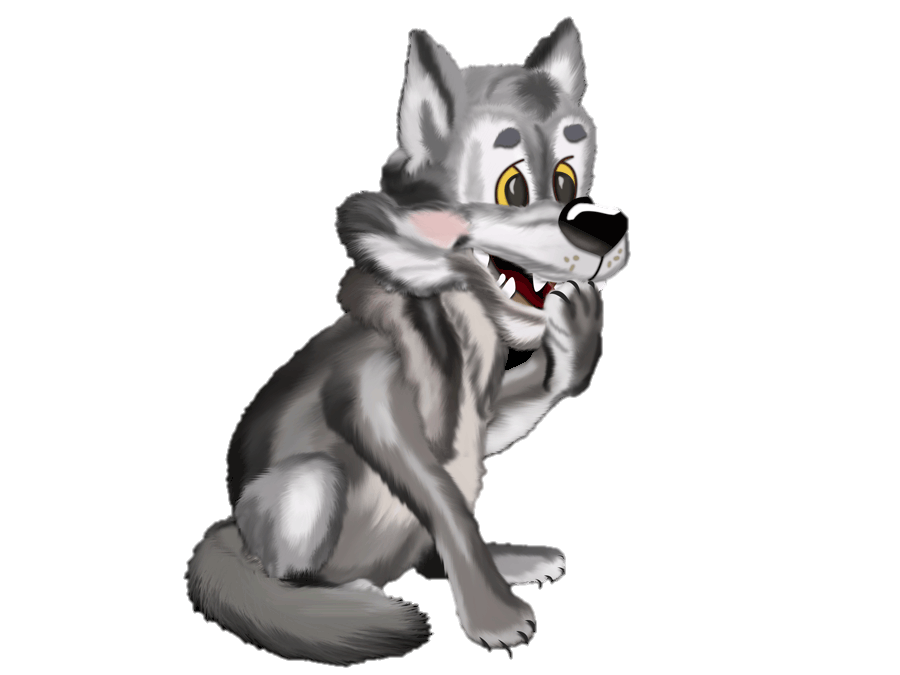 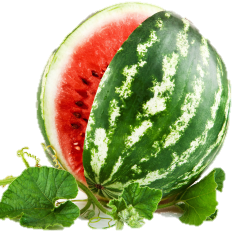 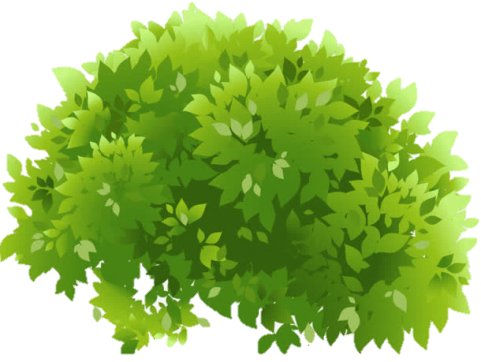 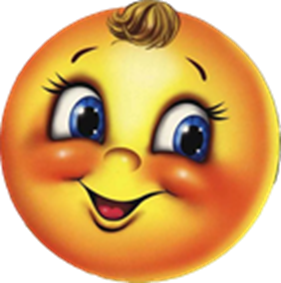 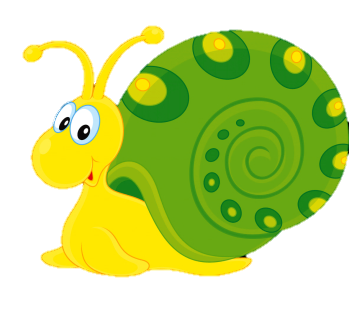 Помоги колобку найти слова со звуком С 
и подобрать к схемам
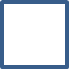 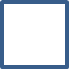 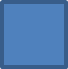 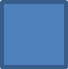 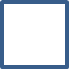 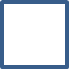 Солнце
Кусты
Лес
Лиса
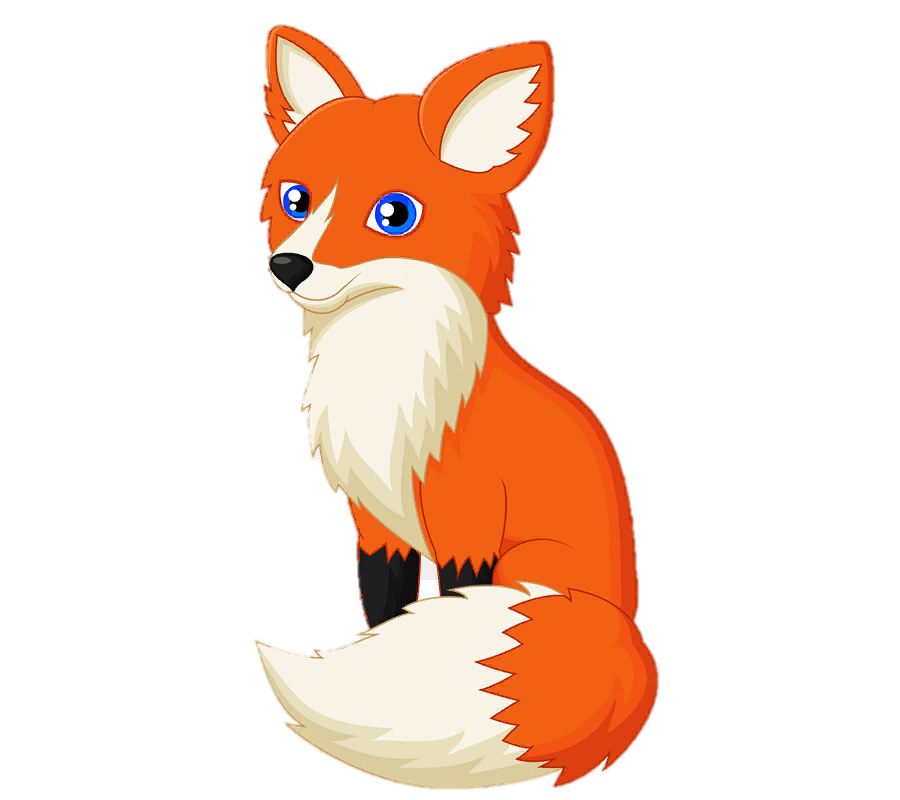 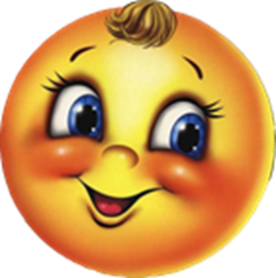 Молодец!
ты справился!!!
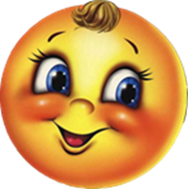